第几章
第十二章
简单机械
[Speaker Notes: 过渡]
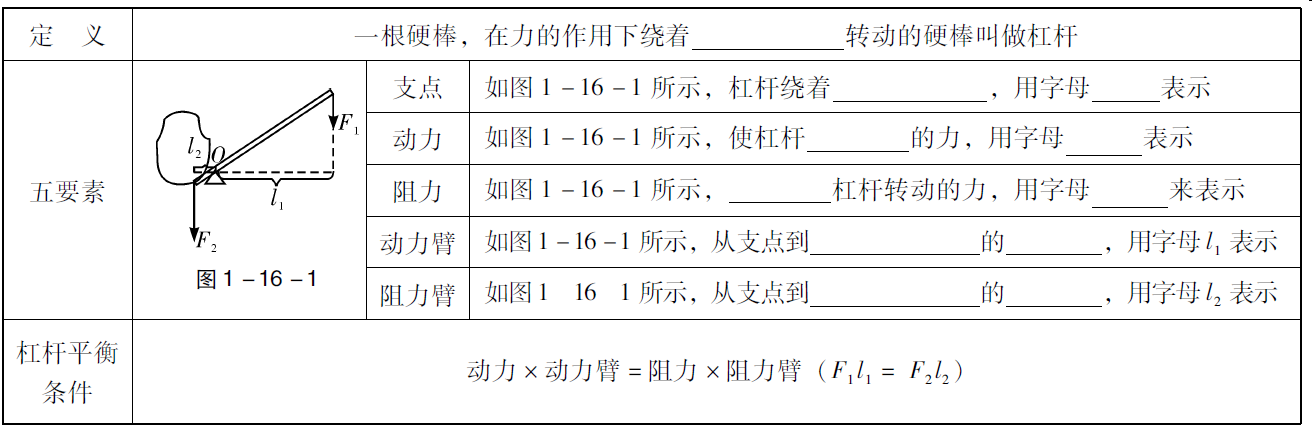 固定点O
转动的点
O
F1
转动
阻碍
F2
距离
动力作用线
距离
阻力作用线
1. 杠杆的五要素和平衡条件：
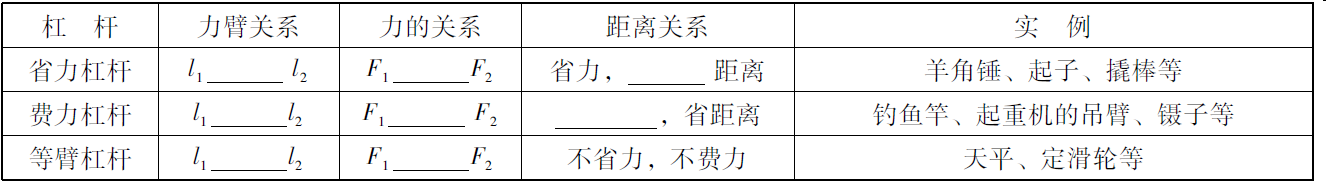 ＜
费
＞
费力
＞
＜
=
=
2. 杠杆的分类：
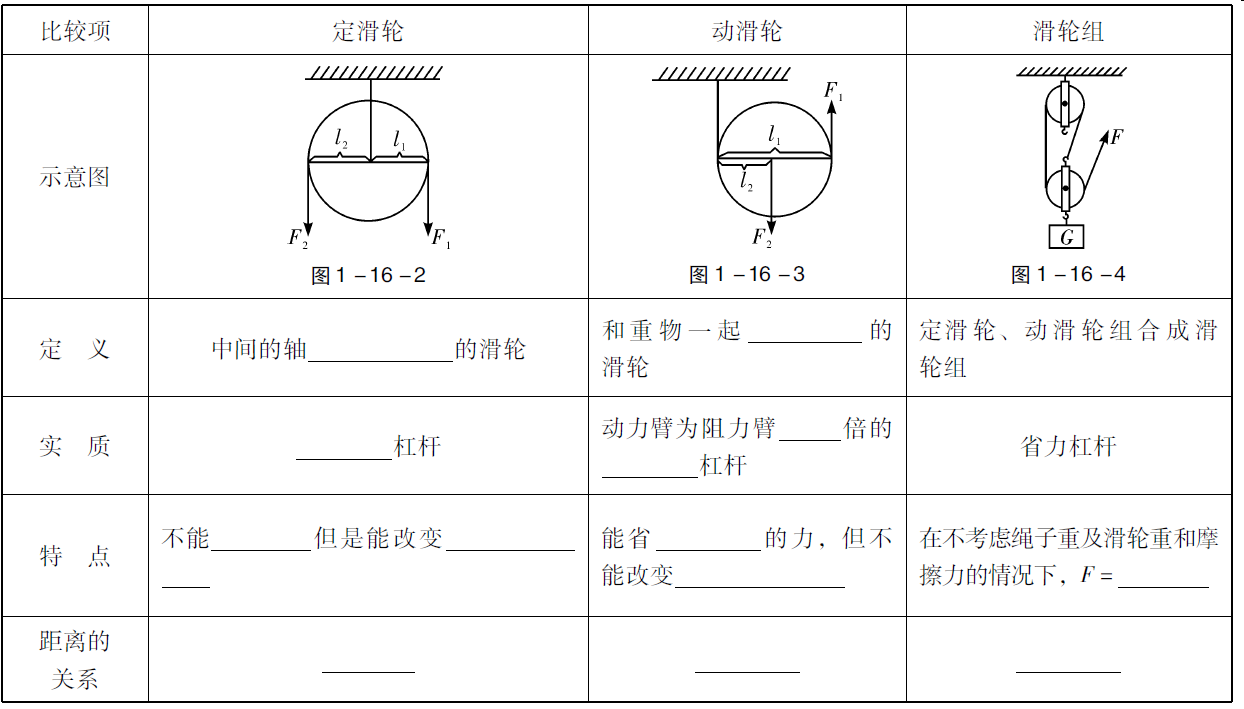 移动
固定不动
2
等臂
省力
一半
动力的方
省力
向
动力的方向
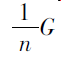 s=h
s=2h
s=nh
4、滑轮和滑轮组
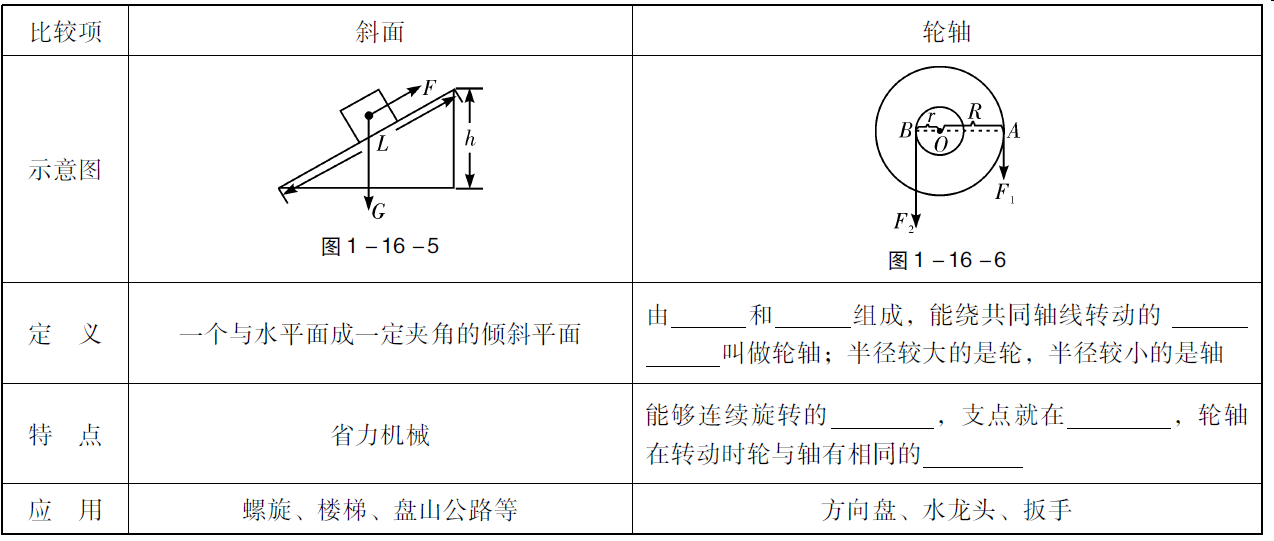 轮
轴
简单
机械
轴线
杠杆
转速
5、其他简单机械：斜面与轮轴的比较：
二、基础知识训练
简单机械
第十二章
1．校工用如图12-1 所示的剪刀修剪树枝时，常把树枝尽量往剪刀的轴处靠近，这样做是为了（　　）。
A．增大阻力臂，省力           B．减小阻力臂，省力
C．增大动力臂，方便           D．减小动力臂，方便




2．如图12-2 所示，用开瓶器在A 处用力开启瓶盖，下列说法正确的是（　　）。
A．B 点为开瓶器的支点
B．开瓶器受到的阻力方向为竖直向上
C．使用开瓶器能省力                 D．使用开瓶器能省功
B
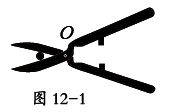 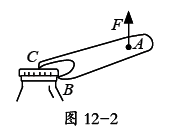 C
正文
测试题
[Speaker Notes: 图表]
3．如图12-3所示，一根木棒在水平动力（拉力）F的作用下以O点为轴，由竖直位置逆时针匀速转到水平位置的过程中，若动力臂为L，动力与动力臂的乘积为M，则（　　）。   
A．F增大，L增大，M增大           B．F增大，L减小，M减小
C．F增大，L减小，M增大           D．F减小，L增大，M增大
C
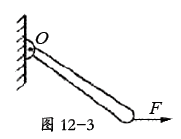 正文
测试题
[Speaker Notes: 图表]
4．在水平桌面上放一个重300N的物体，物体与桌面的摩擦力为60N，如图12-4所示，若不考虑绳的重力和摩擦，使物体以0.1m/s匀速移动时，水平拉力F及其功率的大小分别为（　　）。
A．20N，2W	         B．30N，6W
C．60N，2W	         D．20N，6W
D
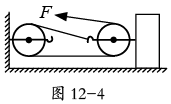 正文
测试题
[Speaker Notes: 图表]
5．如图12-5 所示，用甲乙两种装置匀速提升同一重物，若每个滑轮重相同，不计摩擦及绳重，则下列说法正确的是（　　）。
A．甲较省力，机械效率较低
 B．乙较省力，机械效率较低
C．甲较省力，机械效率较高
 D．乙较省力，机械效率较高
B
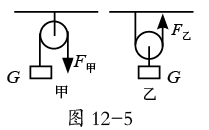 正文
测试题
[Speaker Notes: 图表]
6．小梦在做探究杠杆平衡条件的实验时，先在杠杆两侧挂钩码进行实验探究，再用弹簧测力计取代一侧的钩码继续探究，如图12-6 所示，他这样做的最终目的是（　　）。
A．便于直接读出拉力的大小 
B．便于提供不同方向的拉力
C．便于正确认识力臂             
D．便于测量力臂的大小
C
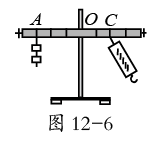 正文
测试题
[Speaker Notes: 图表]
7．如图12-7 所示，用滑轮组提升重物时，将重600 N 的物体在10 s 内匀速提升了2 m，已知动滑轮重为100 N（不计绳重和摩擦），则提升重物的过程中正确的是（　　）。
A．绳子自由端拉力F 的大小为300 N
B．滑轮组的机械效率为60 %
C．提升物体的过程中，额外功为200 J
D．绳子自由端拉力F 的功率为150 W
C
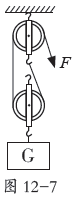 正文
测试题
[Speaker Notes: 图表]
8．相同的滑轮，组成不同的滑轮组如图12-8 所示，分别将同一物体匀速提高到相同高度，绳子的自由端移动的距离为s 1、s 2，图中左、右滑轮组的机械效率分别为η 1、η 2，下列关系正确的是（　　）。（忽略绳重及摩擦）
A．s 1 ＞ s 2，η 1 ＝ η 2
B．s 1 ＞ s 2，η 1 ＞ η 2
C．s 1 ＜ s 2，η 1 ＝ η 2
D．s 1 ＜ s 2，η 1 ＞ η 2
C
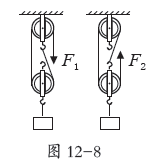 正文
测试题
[Speaker Notes: 图表]
9．如图12-9 所示，重力为G 的均匀木棒竖直悬于O 点，在其下端施一始终垂直于木棒的拉力F，让木棒缓慢转到图中虚线所示位置，在转动的过程中（　　）。
A．动力臂逐渐变大
B．阻力臂逐渐变大
C．动力F 保持不变
D．动力F 逐渐减小
B
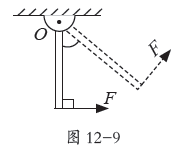 正文
测试题
[Speaker Notes: 图表]
10．如图12-10所示，图甲中力F1水平拉动重为G的物体A在水平路面匀速移动了距离s。图乙中改用滑轮组拉动物体A在同一路面匀速移动了距离s，拉力为F2。此过程滑轮组（　　）。
A．总功为F2s                         B．额外功为F1s

C．机械效率为                       D．额外功为3F2s－F1s
D
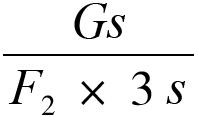 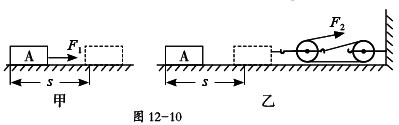 正文
测试题
[Speaker Notes: 图表]
杠杆
11．如图12-11 所示的装置中，两支笔构成了一个          ，可以轻松地撬起很重的书，小指离支点越远，所用的力越                      。




12． 图12-12 是自行车手闸示意图， 手闸是一个简单机械， 这种简单机械的名称是              ， 当图中手对车闸的作用力F＝ 10 N 时， 刹车拉线受到力的大小为                  N。
13．如图12-13 所示，手用F1 的力直接将物体B 匀速提升h，F1 做功为300 J；若借助滑轮组把B 匀速提升相同高度，滑轮组机械效率是30 %，则F2 做功为                       。
小
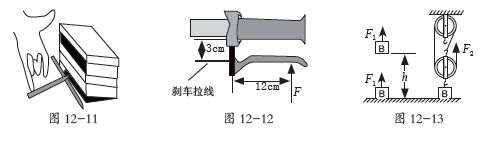 杠杆
40
1000J
正文
测试题
[Speaker Notes: 图表]
三、作图与实验题
简单机械
第十二章
14．请在图12-14 中用笔画线，画出用滑轮组提升重物最省力的绕法。
15．图12-15 是一种活塞式抽水机示意图，请在图中画出手柄所受动力F1 的力臂及阻力F2。
16．如图12-16 所示，杠杆在力F1、F2 的作用下（F2 未画出）处于平衡状态。O 为支点，L 2 是力F2 的力臂，请在图中画出F1 的力臂L 1 和力F2 的示意图。
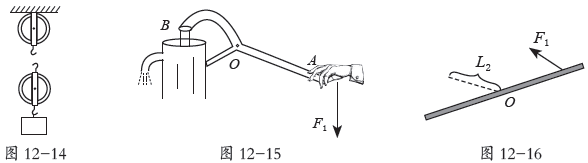 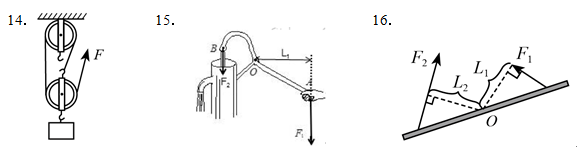 正文
测试题
[Speaker Notes: 图表]
17．在“探究影响滑轮组机械效率的因素”实验中，某实验小组用如图12-17 所示的同一滑轮组提升不同的钩码，分别做了三次实验，实验数据记录在表12-1 中。





（1）在实验过程中，应沿竖直方向           拉动弹簧测力计。
（2）在第3 次测量中，滑轮组做的有用功是            J，机械效率为             。（3）分析表中数据可得出：同一滑轮组，提升钩码越重，机械效率越                    （填“高”或“低”）。
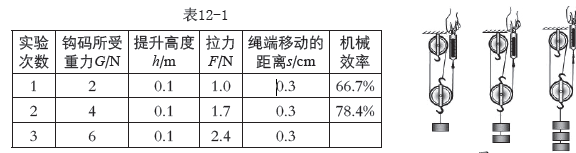 匀速
0.6
83.3%
高
正文
测试题
[Speaker Notes: 图表]
四、计算题
简单机械
第十二章
18．如图12-18所示，某人通过滑轮组将深井中的物体拉至井口。已知物体在10 s内被提升了2 m，物体所受重力G＝720 N，人对绳子水平向右的拉力F＝300 N。求：
（1）物体上升的速度；
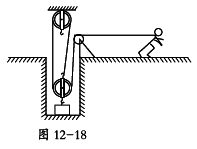 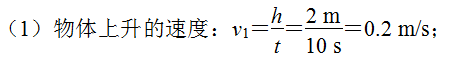 正文
测试题
[Speaker Notes: 图表]
（2）人匀速拉动绳子的功率；
（3）人拉起货物时的机械效率。
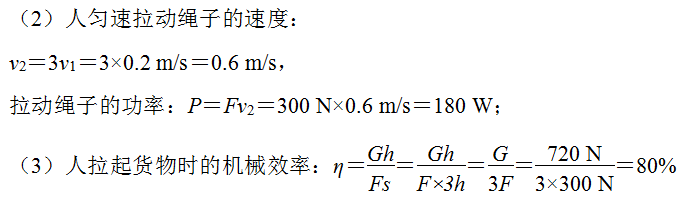 正文
测试题
[Speaker Notes: 图表]
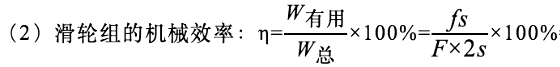 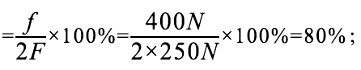 19．深圳某体育场馆建设工地上，工人用如图12-19 所示的滑轮组将重2000 N 的物体A 以0.4 m/s 的速度沿水平方向匀速向前拉动2 m，拉力F 大小为250 N，物体A 与地面间的滑动摩擦力大小是物体A 重力的0.2 倍。
（1）物体A 与地面间的滑动摩擦力
           大小是多少？
（2）该滑轮组的机械效率是多少？
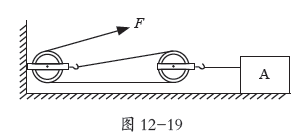 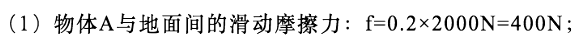 正文
测试题
[Speaker Notes: 图表]
四、计算题
简单机械
第十二章
（3）拉力F 做功的功率是多少？
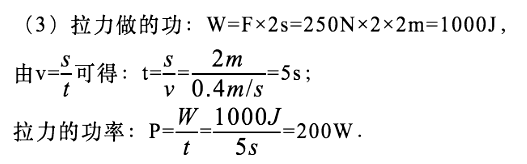 正文
测试题
[Speaker Notes: 图表]